THE ARMOUR OF GODPART IIThe Breastplate of Righteousness
Text: Ephesians 6:14b
Let Us Ask 4 Questions in Order toBetter Understand How this Weaponof Our Spiritual Warfare Works.
I. WHO DOES IT PROTECT?
Ephesians 1:1; 
Ephesians 2:5;
Ephesians 2:6;
Ephesians 2:10;
Ephesians 2:13;
Ephesians 2:14
I. WHO DOES IT PROTECT?
"no longer foreigners and aliens, but fellow citizens with God's people and members of God's household,
20. built on the foundation of the apostles and prophets, with Christ Jesus himself as the chief cornerstone."
													Ephesians 2:19,20
I. WHO DOES IT PROTECT?
Ephesians 4:5; 
Ephesians 4:22-24;
Ephesians 5:14, 18,19
II. WHAT DOES IT PROTECT?
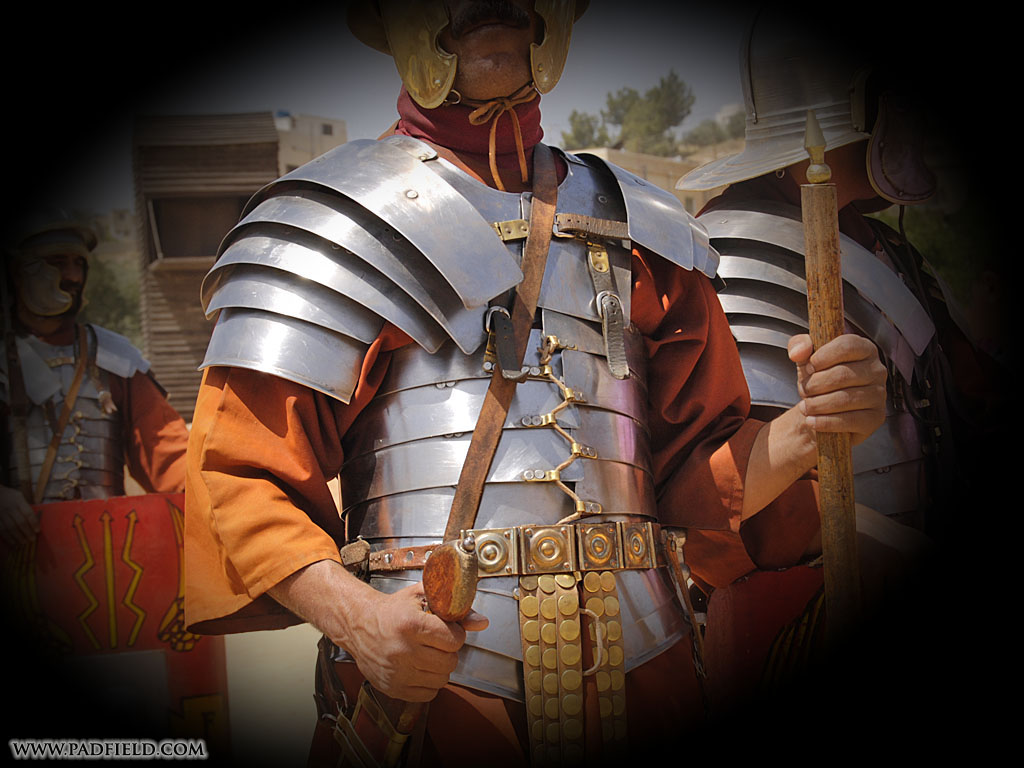 III. WHEN DOES IT PROTECT?
"I cannot go in these," he (David) said to Saul, "because I am not used to them."

											I Samuel 17:39b
IV. HOW DOES IT PROTECT?
Philippians 3:8

"Abraham believed God, and it was credited (counted - KJV)  to him as righteousness."
															Romans 4:3
IV. HOW DOES IT PROTECT?
A. Imputed Righteousness 
"and be found in him, not having a righteousness of my own that comes from the law, but that which is through faith in Christ - the righteousness that comes from God and is by faith."
														Philippians 3:9
IV. HOW DOES IT PROTECT?
A. Imputed Righteousness 
"God made him who had not sin to be sin for us, so that in him we might become the righteousness of God."
												II Corinthians 5:21
IV. HOW DOES IT PROTECT?
B. Imparted Righteousness
Ephesians 5:27

"The man with two tunics should share (impart - KJV) with him who has none, and the one who has food should do the same."
																Luke 3:11